Использование компьютерных технологий   в воспитательной работе
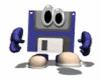 Выполнила:
Председатель МО классных руководителей
Архипова Е,Д.
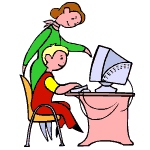 Семья и школа – это берег и море,
на берегу ребенок делает свои первые шаги,  получает первые уроки жизни, а потом перед ним открывается необозримое  море знаний, и курс в этом море прокладывает школа.
                                                        Л. Кассиль
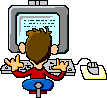 Воспитательный процесс строится не столько на усвоении информации и способов её получения и использования, но, в первую очередь, он предполагает личностное общение воспитателя с учеником,  основывается на чувствах, переживаниях, эмоциях
Влияние ИКТ
Использование информационных технологий обучения оказало сильное влияние на изменение содержания, методов и форм обучения. Результаты этих изменений можно сформулировать следующим образом:
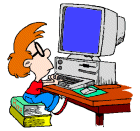 Результаты этих изменений
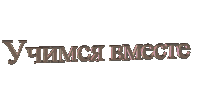 Активно разворачиваются интеграционные процессы по направлениям  «предмет – предмет», «обучение – воспитание»;
Познание мира осуществляется в результате создания его модели, а не путем традиционного заучивания.
Целью обучения становится формирование личности обучаемого в процессе приобретения знаний, навыков и умений, а не просто приобретение знаний, навыков и умений.
Актуальность
Критерии эффективности использования  ИКТ в воспитательной работе.
экономичность (уменьшение материальных и временных ресурсов); 
компактность (возможность накапливать информации на диске, исключая 
накопление папок с информационным  печатным  материалом); 
наглядность (обозримость) - особенность структурного оформления программ, дающая возможность расширять и углублять представление о рассматриваемом материале, о взаимосвязях; 
возможность проведения мониторинга (экономная, целенаправленная и индивидуальная диагностика и форма изучения личности ребенка через тесты, анкеты); 
возможность творческого развития личности учащихся, их инициативы, самореализации и самодеятельности через выпуски школьной компьютерной газеты и создание электронного музея "История школы", НОУ.
С целью  повышения качества ВР, развития познавательного интереса в систему воспитания вводятся информационно-коммуникационные технологии. Каждое из направлений ВР предполагает определённый ракурс применения ИКТ. Стремление применять ИКТ не только в учебной, но и в воспитательной работе продиктовано социальными, педагогическими и технологическими причинами. Во-первых, сформирован заказ на включение такой деятельности в систему образования; во-вторых, педагогические причины обусловлены необходимостью поиска средств повышения эффективности образования; в-третьих, ИКТ позволяет усилить мотивацию учения и вовлечь учащихся в активную деятельность
Использование ИКТ в управлении воспитательным процессом школы.
Децентрализация системы управления школой способствует гармонизации содержательной и управленческой деятельности, причем для каждого отдельного структурного подразделения предусматриваются конкретные цели, оценивается сложность и неоднородность объекта управления. В системе управления школы функционируют не отдельные модули, работающие по известным образовательным моделям, а их оптимальная комбинация.
Их деятельность определена следующими стратегическими требованиями: 
полный охват направлений работы; 
координация и взаимосвязь деятельности различных подразделений; 
адаптивность управленческой модели к изменяющимся социально-экономическим условиям, открытость, позволяющая субъектам управления своевременно вводить в имеющуюся систему новые структуры, отказываться от устаревших; 
использование в управлении школой современных информационных технологий; 
оптимальное для данной модели привлечение квалифицированных специалистов, в том числе из числа общественности к принятию управленческих решений.
Применение ИКТ в воспитательном процессе.
Аналитико-прогностическая функция подразумевает изучение индивидуальных особенностей обучающихся и их развитие, а также развитие классных коллективов, рост профессиональной деятельности классных руководителей.   Проведение тестирования и подсчет результатов можно доверить компьютерной программе.
Контрольная  функция - контроль за документацией классных руководителей, выполнением плана воспитательной работы, за ведением дневников обучающихся.  Хранение диагностического материала, отражающего результативность работы.
Методическая функция - поиск и сбор информации в помощь классным руководителям ( сценарии, вопросы педагогики и психологии), разработка грамот, дипломов и пр., подготовка педсоветов,  на воспитательные темы, создание  информационных данных для родителей ( памятки, уведомления, рекомендации, презентации для родительских собраний и пр.);
Работа   классных руководителей
При выполнении организационно-координирующей функции классный руководитель устанавливает контакт с родителями учащихся. Самый распространенный вид работы с семьей – это родительские собрания. Один раз в четверть проводятся классные родительские собрания, 1 раз в полугодие организуются общешкольные встречи с родителями. В школе практикуется применение ИКТ для такого рода мероприятий. Родители с интересом просматривают презентации по различным темам, процент посещения родительских собраний увеличивается, т.е. растет доверие к школе.
К коммуникативной функции относится содействие общему благоприятному климату в классе. Становление доброжелательных межличностных отношений происходит в результате совместной деятельности учащихся класса. К такой деятельности относятся классные часы, информационные часы «Это интересно», ведение классного фотоальбома.
средство обеспечения наглядности
презентации и другие демонстрационные формы, срочное фото, школьные газеты, издательская деятельность в печатном и электронном виде, моделирование конкретных ситуаций – игровые программы, викторины, использование в  массовых мероприятиях.
средство хранения информации
Компьютер как– базы данных,
фото- и видеоархивы, электронные музеи.
средство коммуникации
сайт, почта, скайп, форумы и т.п.
Результативность воспитательной работы.
Результатом работы можно считать разработку, внедрение,
апробирование и  удачное функционирование воспитательной системы школы. ИКТ помогают выполнить цели данной  воспитательной системы - формирование личности, способ­ной к творческому самовыражению, к активной жизненной позиции в само­реализации и самоопределении учебной и профессиональной деятельности. Использование ИКТ способствуют выполнению задач воспитательной системы, поставленных перед администрацией -  создаются  условия для проявления и раскрытия творческих способно­стей всех участников учебно-воспитательного процесса, организована   благопри­ятная  внутренняя среда для становления личности как ученика, так и учителя, функционирует,( еще не в полной мере) ученическое самоуправление.
Вывод
Перспективы использования ИКТ в воспитательном процессе
Электронные творческие отчеты классных руководителей. 
Полное внедрение и использование электронных классных журналов.
Размещение и обмен методическими материалами для классных руководителей     на школьном  сервере.
Создание электронного портфолио  каждого класса.
Таким образом, использование ИКТ в управлении воспитательным процессом, в воспитательной работе в целом позволяет оптимизировать воспитательный процесс, вовлечь в него  педагогов и обучающихся как 
субъектов образовательного пространства, развивать самостоятельность, творчество и критическое мышление.   Компьютерные технологии позволяют информации быть краткой, и в то же время – яркой. Добавим к этому интерес школьников к компьютерам, творческий подход педагогов к новым воспитательным технологиям  и мы получим включение эмоциональной сферы, которая и формирует особое отношение к миру.